El presente de subjuntivo y la expresión de futuro
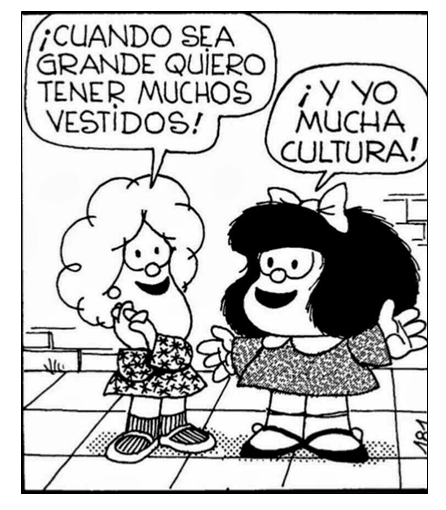 Profa. Mônica Ferreira Mayrink
Busca en los textos expresiones que permitan hacer referencia al futuro. ¿Qué formas verbales las acompañan?
TEXTO 1)
Llámame en cuanto llegues a casa para saber que estás bien, un pedido común que se hace la gente al despedirse en ‪#‎Libia.
https://www.facebook.com/ipsnoticias/posts/700131743330762

TEXTO 2)
KFC
29 de octubre de 2012 · 
¡¡Vayan contándonos apenas reciban sus premios!!
Y compartan en el muro sus fotos junto a los tickets de Double Down o disfrutando de un rico KFC
TEXTO 3)
“ Nada más llegar te reciben con este regalo.”
https://www.tripadvisor.es/LocationPhotoDirectLink-g187529-d4052786-i118007169-Comer_Beber_Amar-Valencia_Province_of_Valencia_Valencian_Country.html

TEXTO 4)
"Sé amable siempre que sea posible. Siempre es posible".
http://www.hemisferioderecho.info/participa/mensaje-en-botella/7023-quot-s-amable-siempre-que-sea-posible-siempre-es-posible-quot.html
TEXTO 5)
Creo que va a ser súper difícil encontrar una consola de próxima generación porque hemos estado esperando ocho o nueve años por algunas de esas máquinas.Todos nuestros jugadores y fans dicen que quieren realmente algo nuevo y que irán a por las nuevas consolas tan pronto como salgan. También hay muchos juegos hermosos este año, para el lanzamiento, que harán que quieran ir a por esas experiencias.
http://www.anaitgames.com/noticias/ubisoft-los-jugadores-compraran-xbox-one-y-ps4-tan-pronto-como-salgan